Direkte Unkraut- und Verbuschungsbekämpfung
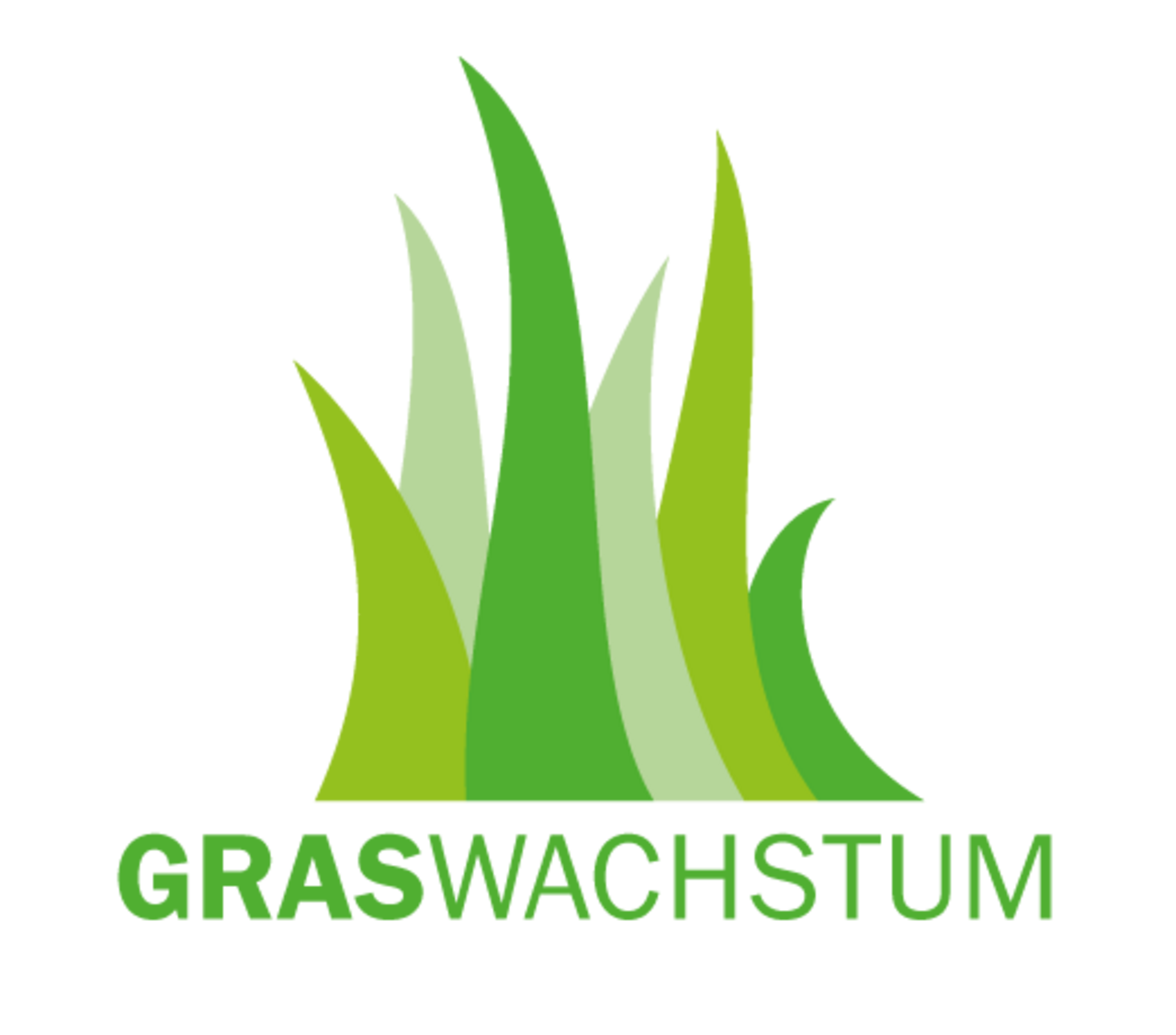 Matthias Kern, Futterbau & Alpwirtschaft, Rheinhof Salez
Landwirtschaftliches Zentrum St.Gallen
[Speaker Notes: Begrüssung: Geschätzter Regierungsrat Tinner, lieber Beat, Werte Alpverantwortliche, liebe Älplerinnen und Älpler
Marco Bolt fragte mich an, ob ich ein Referat zur Unkraut- und Verbuschungsbekämpfung machen könnte. In der nächsten ¼ h möchte ich mit euch ein paar Punkte zur Indirekten Bekämpfung anschauen.]
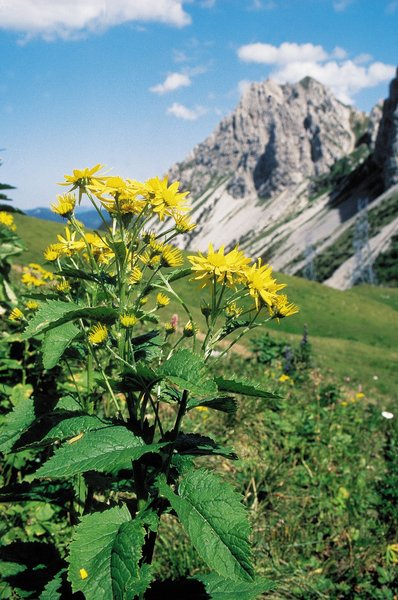 Direkte Unkrautbekämpfung
Chemische Regulierung
Mechanische Regulierung
Bekämpfung einzelner Pflanzen
Fazit
21. März 2024
Seite 2
Landw. Zentrum SG
direkt			 Bekämpfung			    indirekt
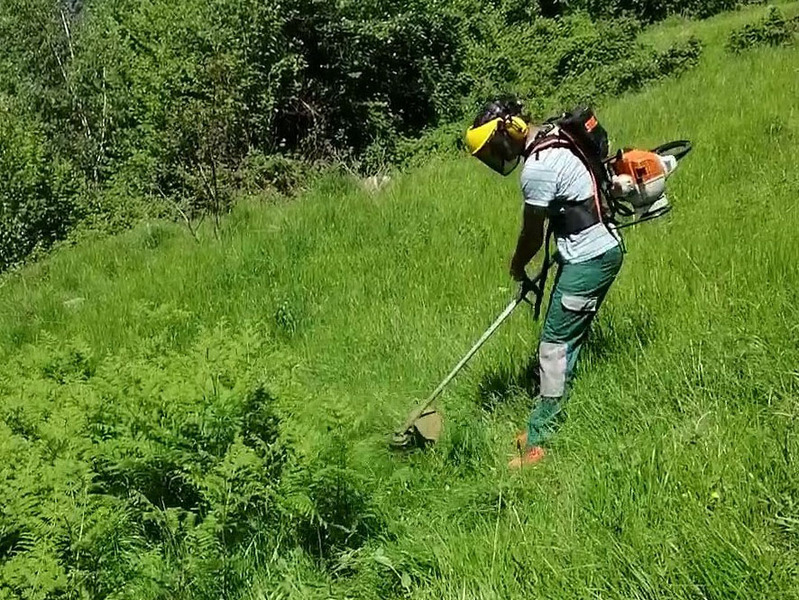 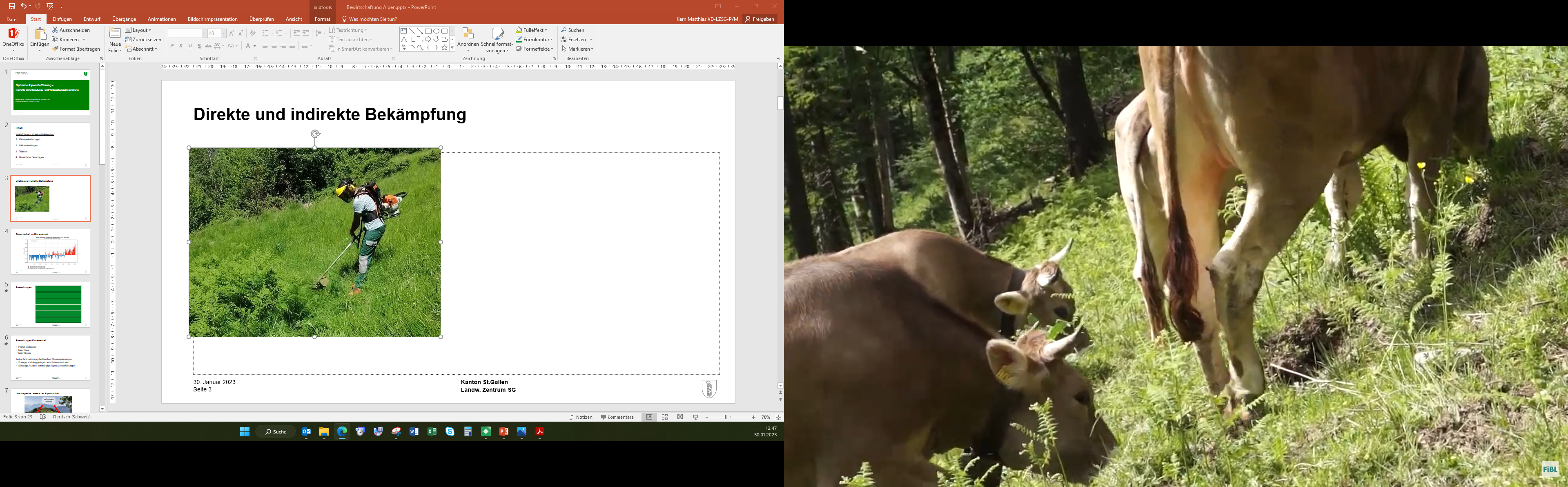 21. März 2024
Seite 3
Landw. Zentrum SG
[Speaker Notes: Wir unterscheiden bei der Bekämpfung von Problempflanzen zwischen direkter und indirekter Bekämpfung. Bei der direkten Bekämpfung schneidet man Pflanzen, rupft sie aus, chemische und mechanische Bekämpfung. Bei der indirekten Bekämpfung geht es darum, dass man schaut, dass Problempflanzen im vorhinein schon weniger aufkommen. (z.B. durch hohen Weidedruck). Wenn man eine Pflanze bekämpfen möchte, heisst das immer , dass man eine andere fördern möchte. Weil sonst ist man im nächsten Sommer immer wieder gleich weit.  Auf Hüttennaher Flächen oder Flächen die stets früh beweidet werden, ist die Unkrautproblematik geringer als in spät beweideten, eher Randregionen der Alp, dort wo kein Wasser ist.]
Das magische Dreieck der Alpwirtschaft
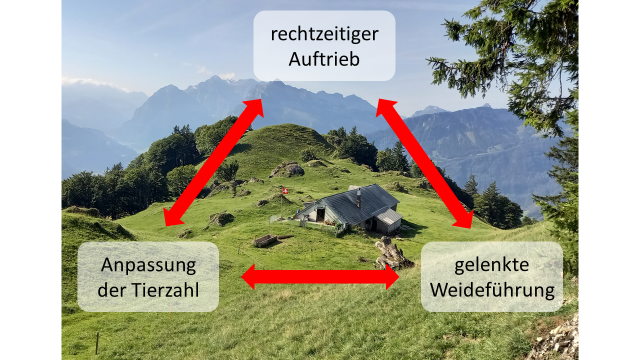 21. März 2024
Seite 4
Landw. Zentrum SG
Direkte Bekämpfung
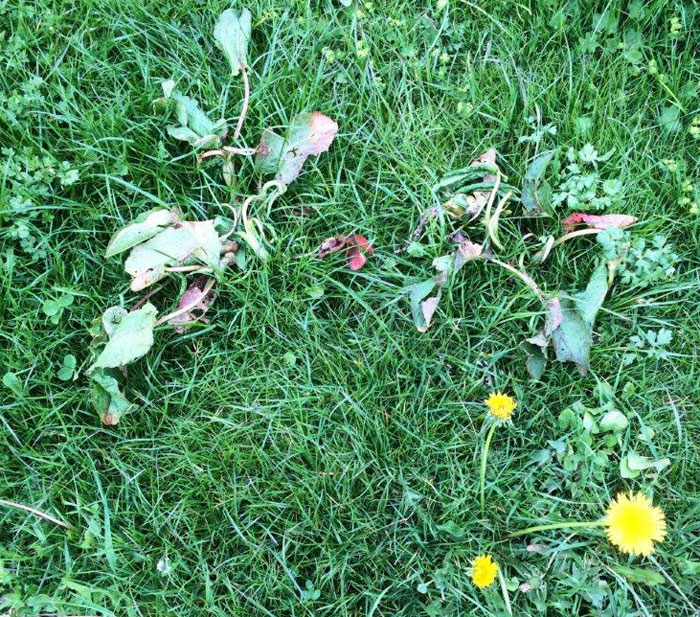 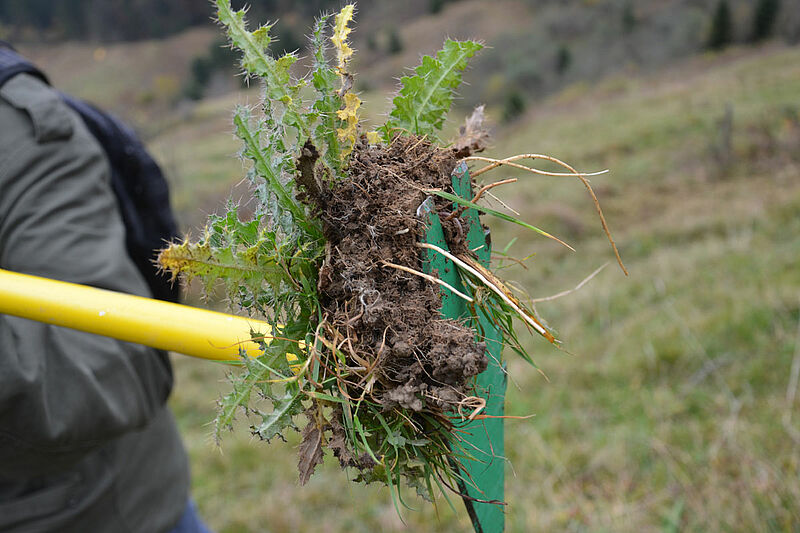 mechanisch
chemisch
21. März 2024
Seite 5
Landw. Zentrum SG
Pflanzen bekämpfen    Pflanzen fördern
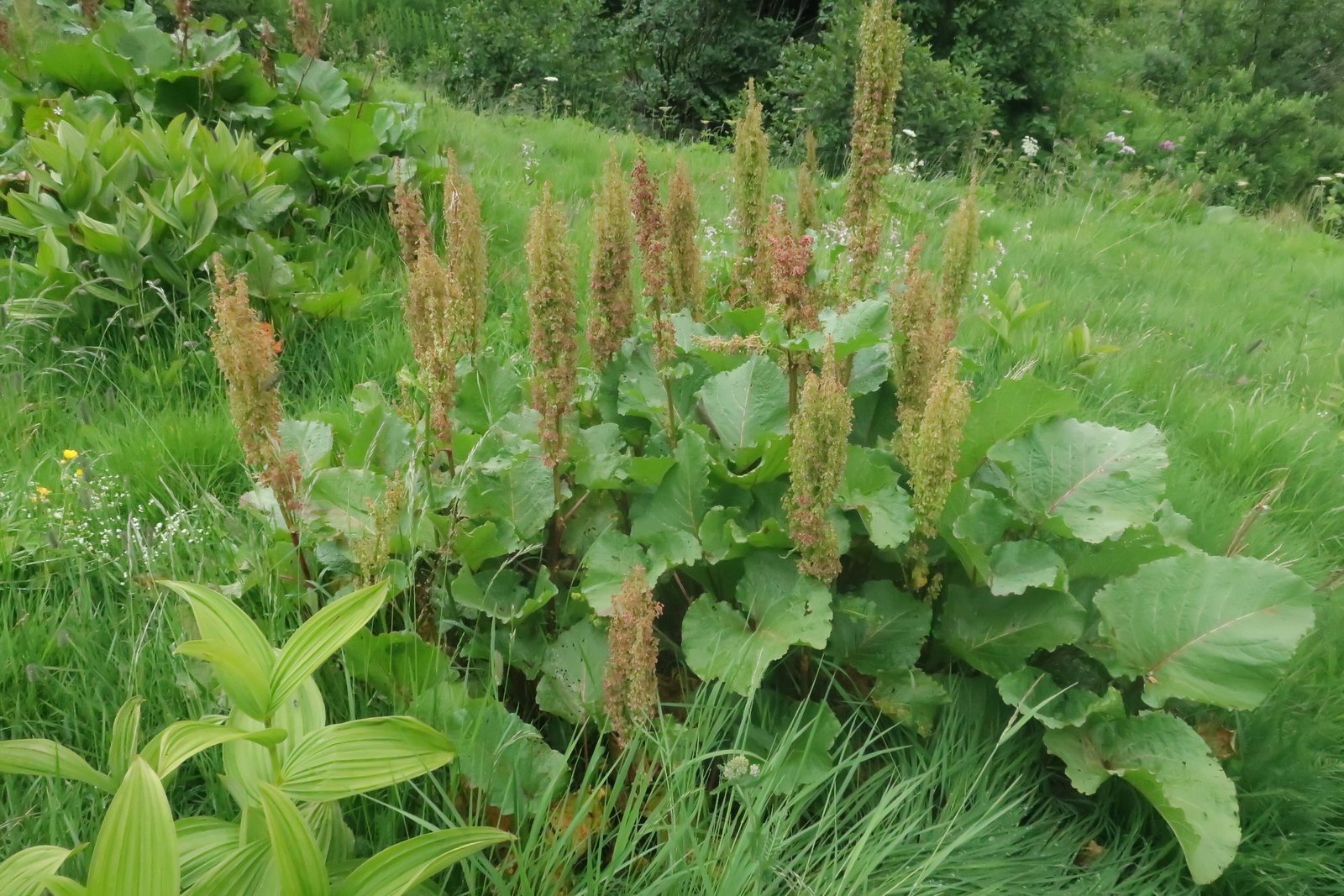 21. März 2024
Seite 6
Landw. Zentrum SG
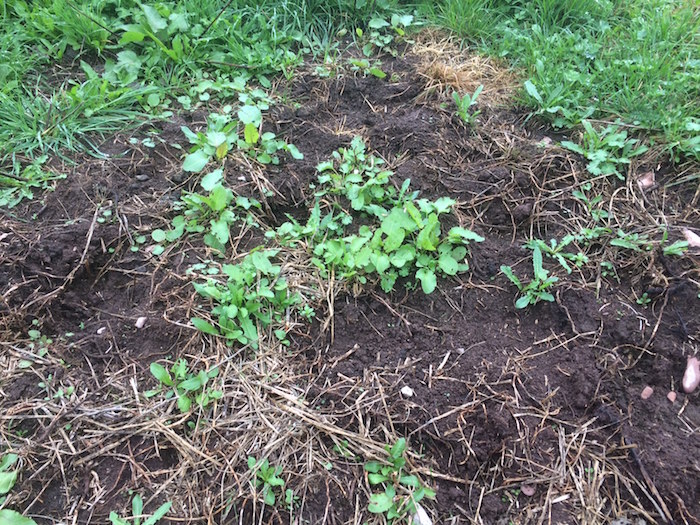 21. März 2024
Seite 7
Landw. Zentrum SG
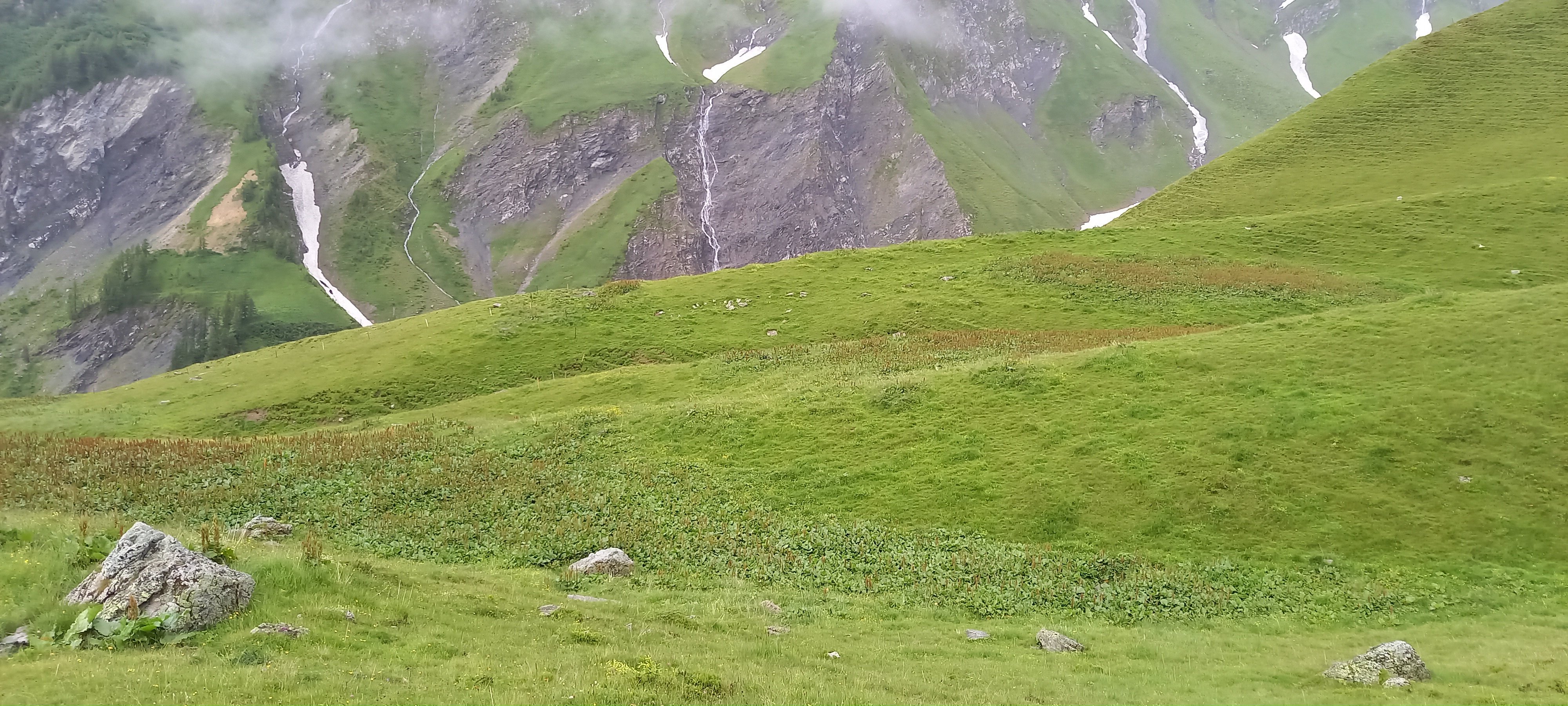 21. März 2024
Seite 8
Landw. Zentrum SG
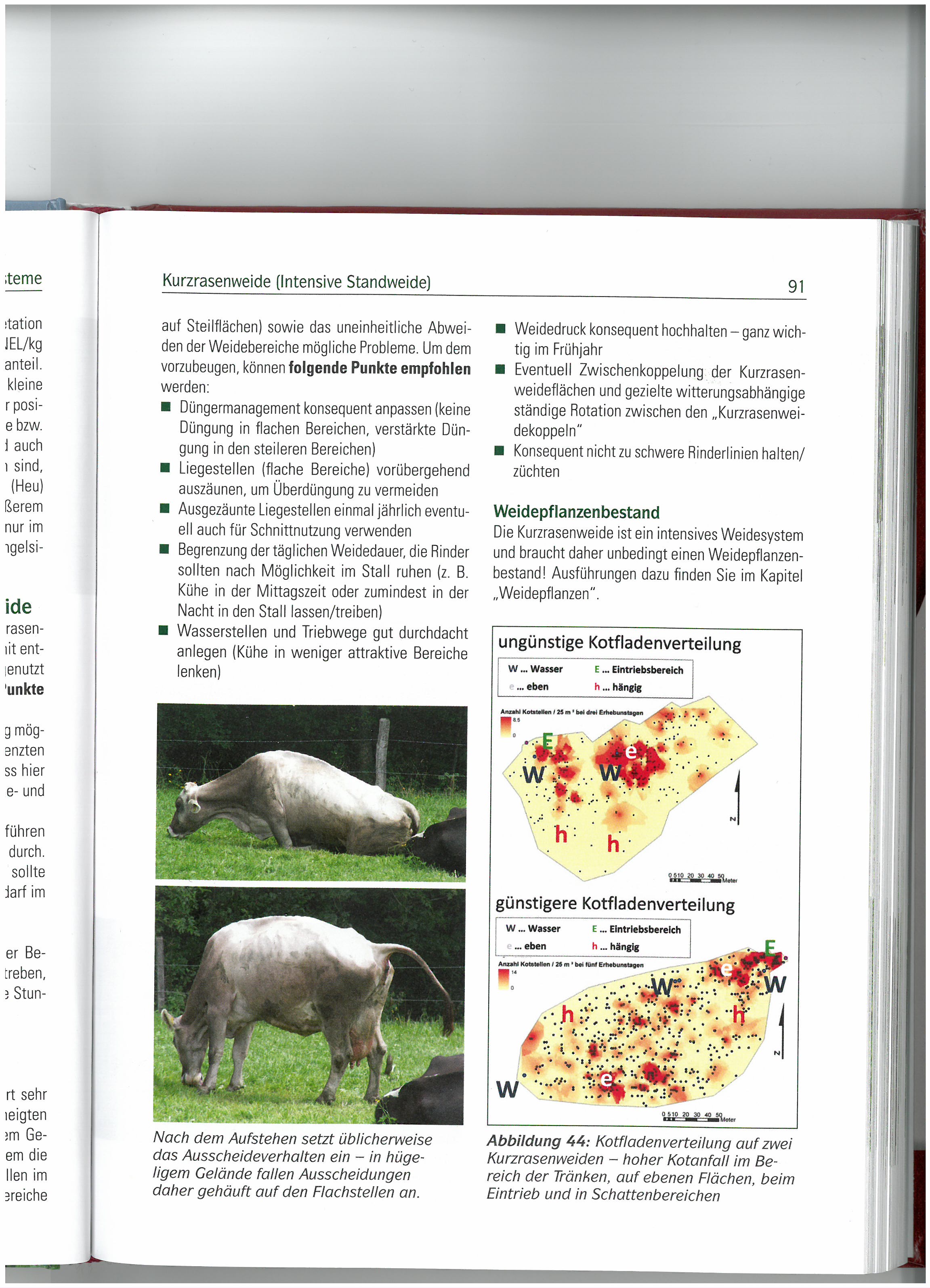 21. März 2024
Seite 9
Landw. Zentrum SG
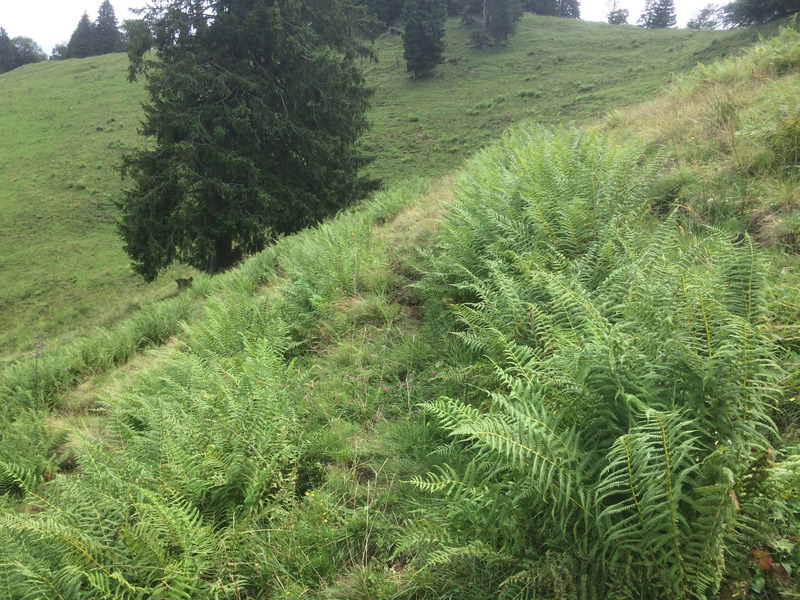 Als Älpler muss man sich fragen:
Wieso wächst diese Pflanze hier?
War es ein Bewirtschaftungsfehler?
Wie ist meine Koppeleinteilung?
Wo haben die Tiere die nächsten Tränken?
Wie sieht die Düngerverteilung aus?
Wieso nützt meine Unkrautbekämpfung nicht viel?
….
21. März 2024
Seite 10
Landw. Zentrum SG
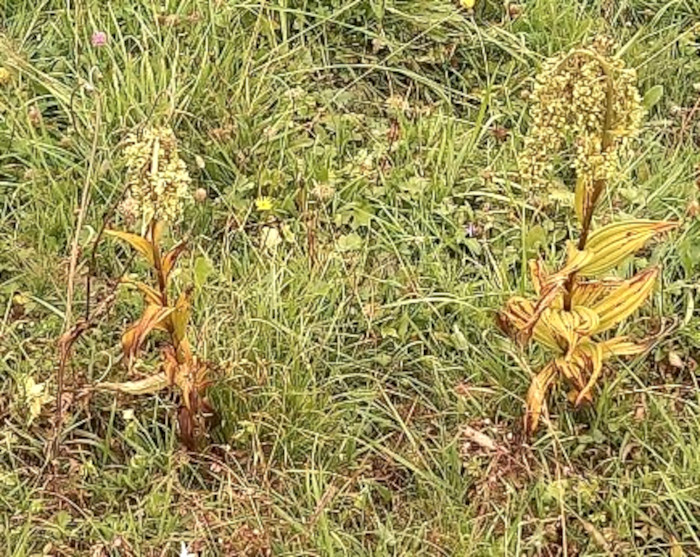 Chemische Regulierung allgemein
Wahl Herbizid
Anwendungszeitpunkt / Stadium
Witterung
21. März 2024
Seite 11
Landw. Zentrum SG
Herbizidwahl
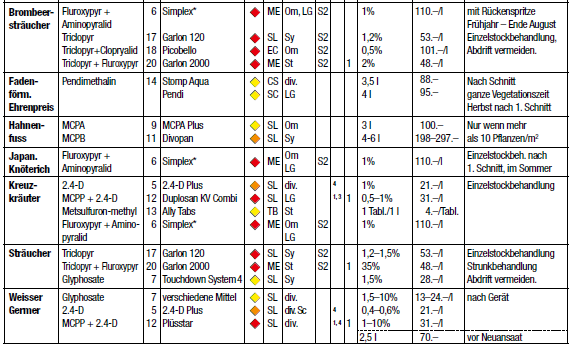 21. März 2024
Seite 12
Landw. Zentrum SG
Anwendungszeitpunkt / Stadium
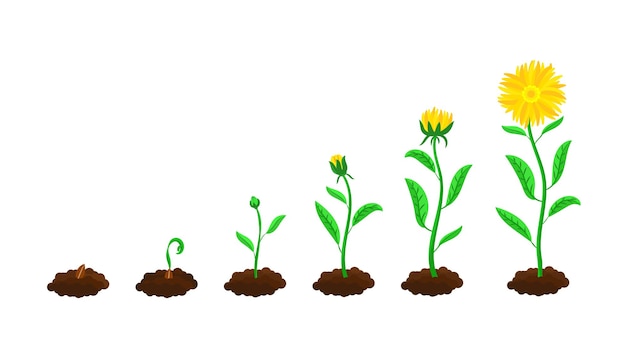 21. März 2024
Seite 13
Landw. Zentrum SG
Anwendungszeitpunkt / Stadium
spritzen
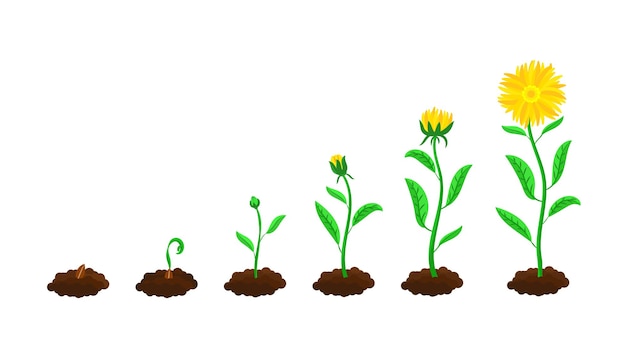 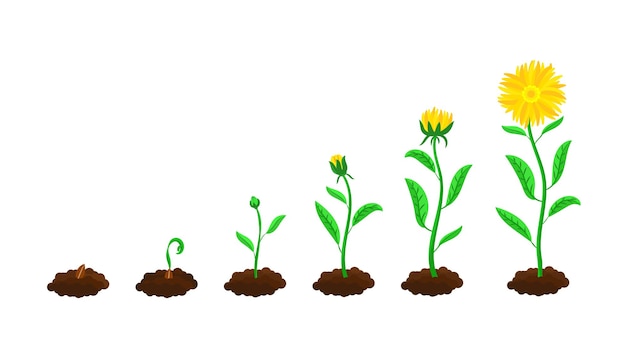 mähen
21. März 2024
Seite 14
Landw. Zentrum SG
Witterung
Wüchsiges Wetter
Tagestemperaturen 12-25oC
Keine Nachtfröste
Kein Regen
Keine Hitze, Trockenheit
21. März 2024
Seite 15
Landw. Zentrum SG
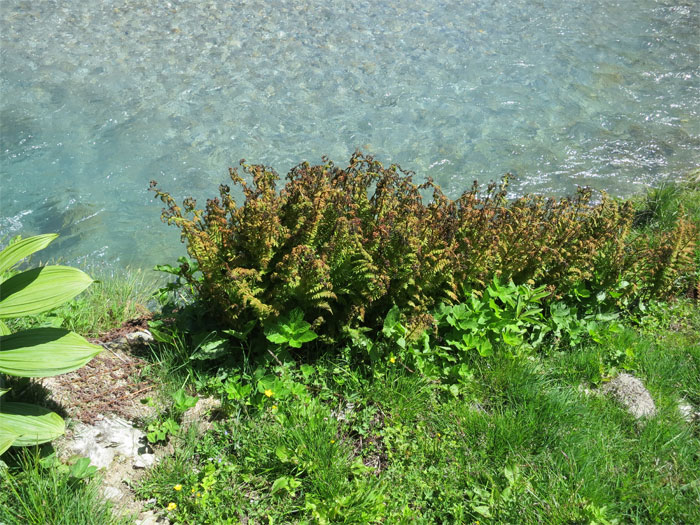 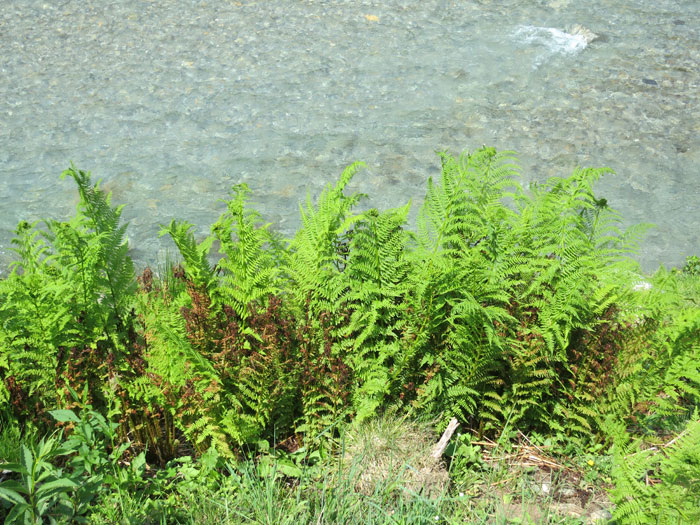 2 Wochen danach
21. März 2024
Seite 16
Landw. Zentrum SG
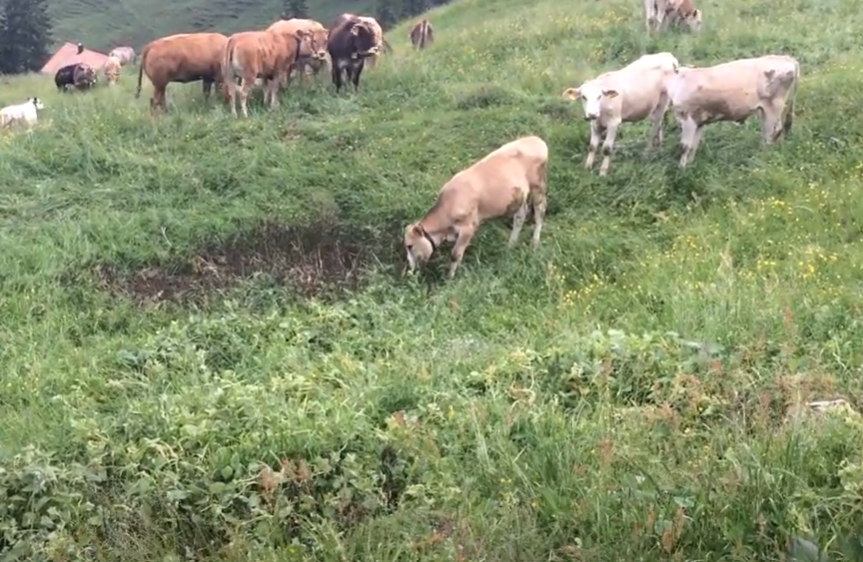 21. März 2024
Seite 17
Landw. Zentrum SG
3x3-Regel
Mechanische Bekämpfung
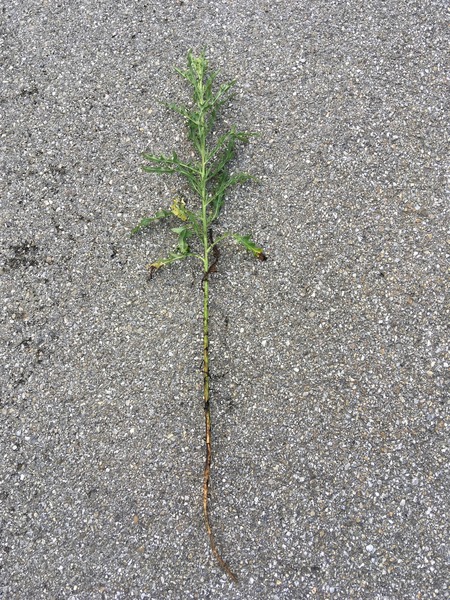 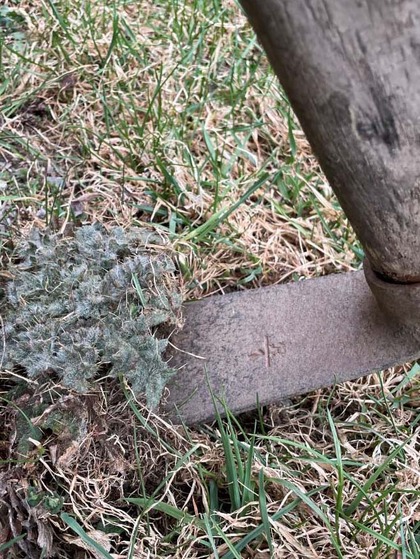 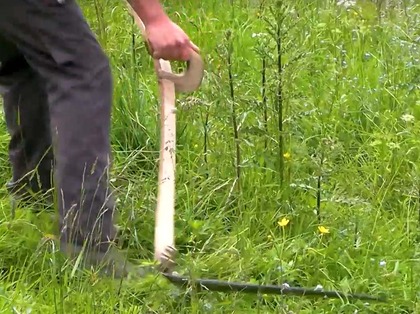 mähen
ausstechen
ausreissen
21. März 2024
Seite 18
Landw. Zentrum SG
Alpenblacke
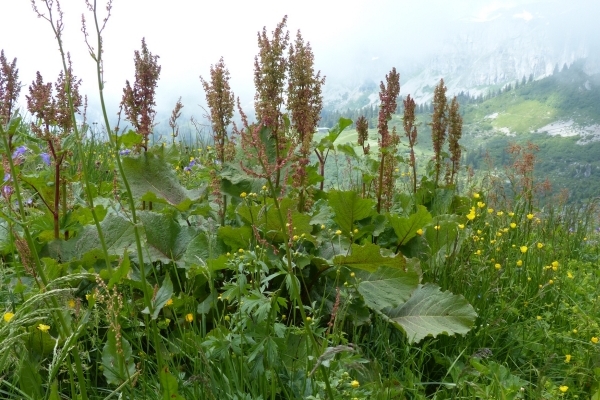 21. März 2024
Seite 19
Landw. Zentrum SG
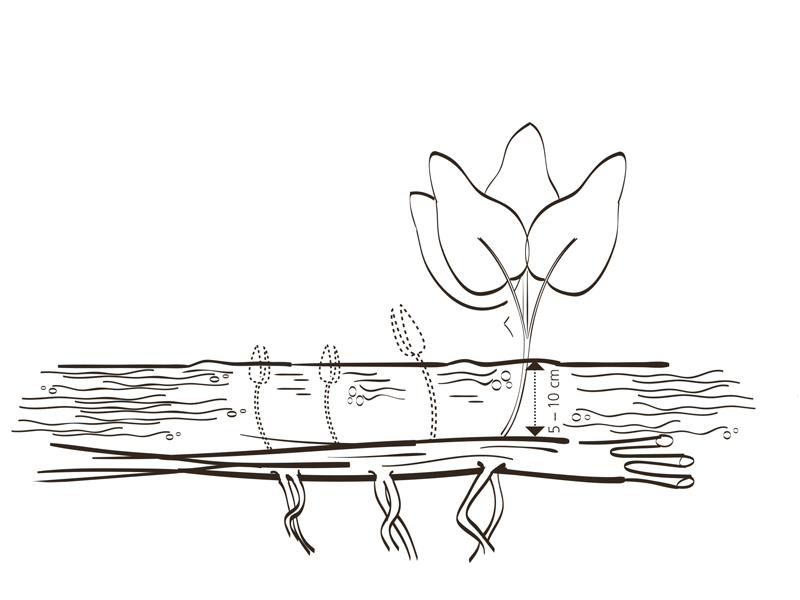 21. März 2024
Seite 20
Landw. Zentrum SG
Farn
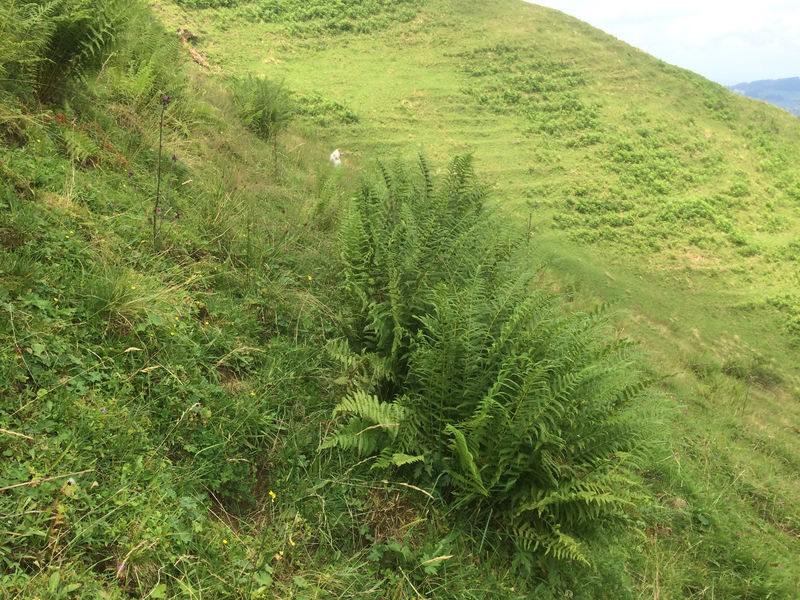 21. März 2024
Seite 21
Landw. Zentrum SG
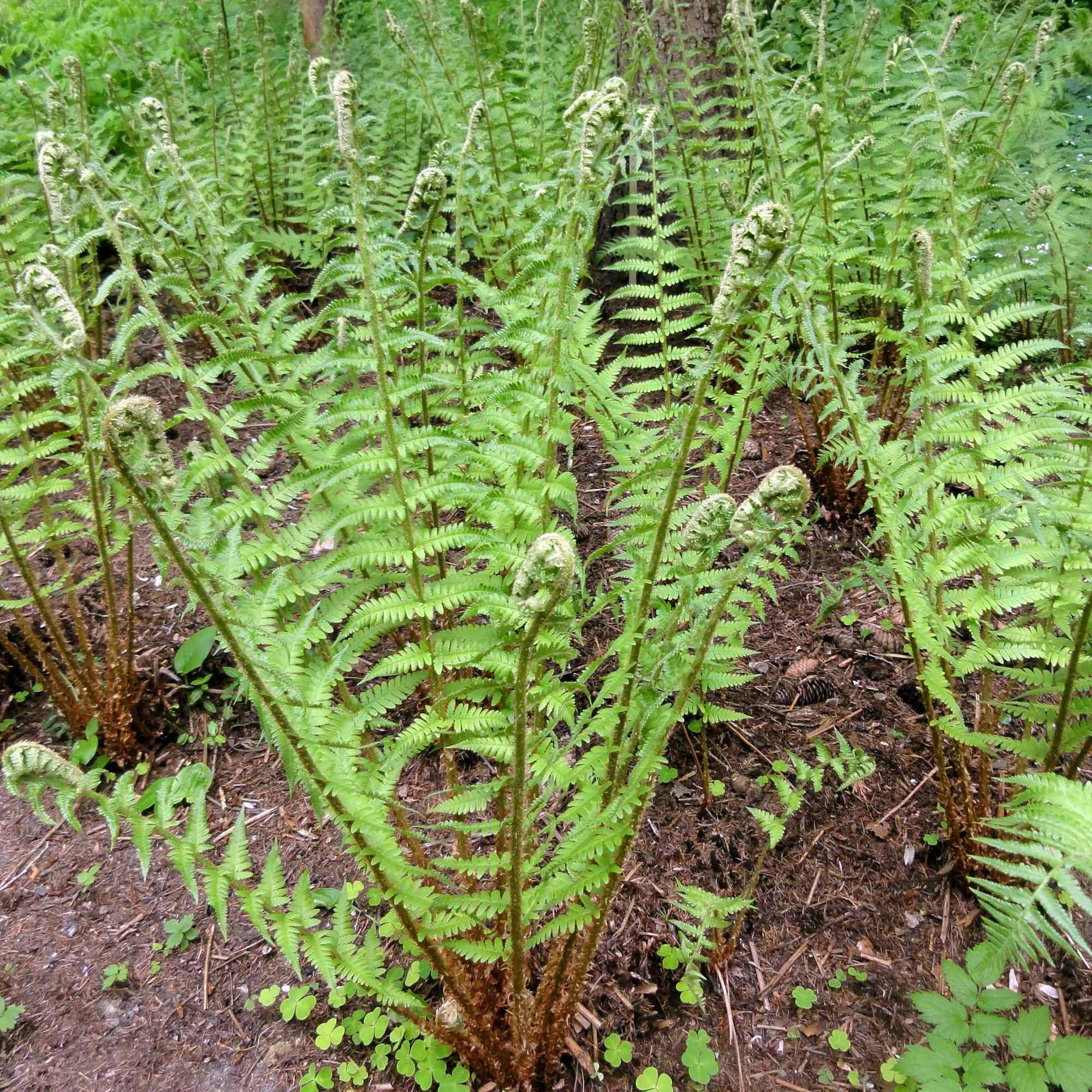 21. März 2024
Seite 22
Landw. Zentrum SG
Weisser Germer
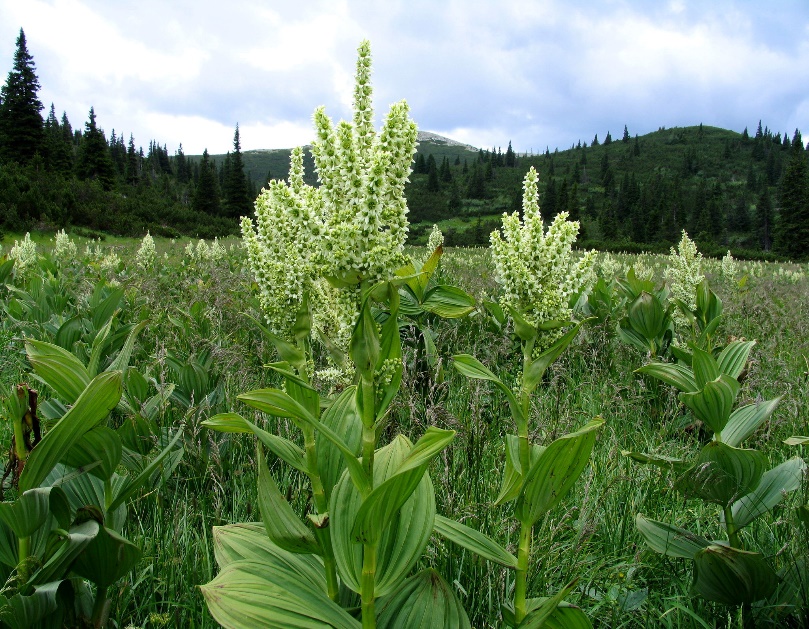 21. März 2024
Seite 23
Landw. Zentrum SG
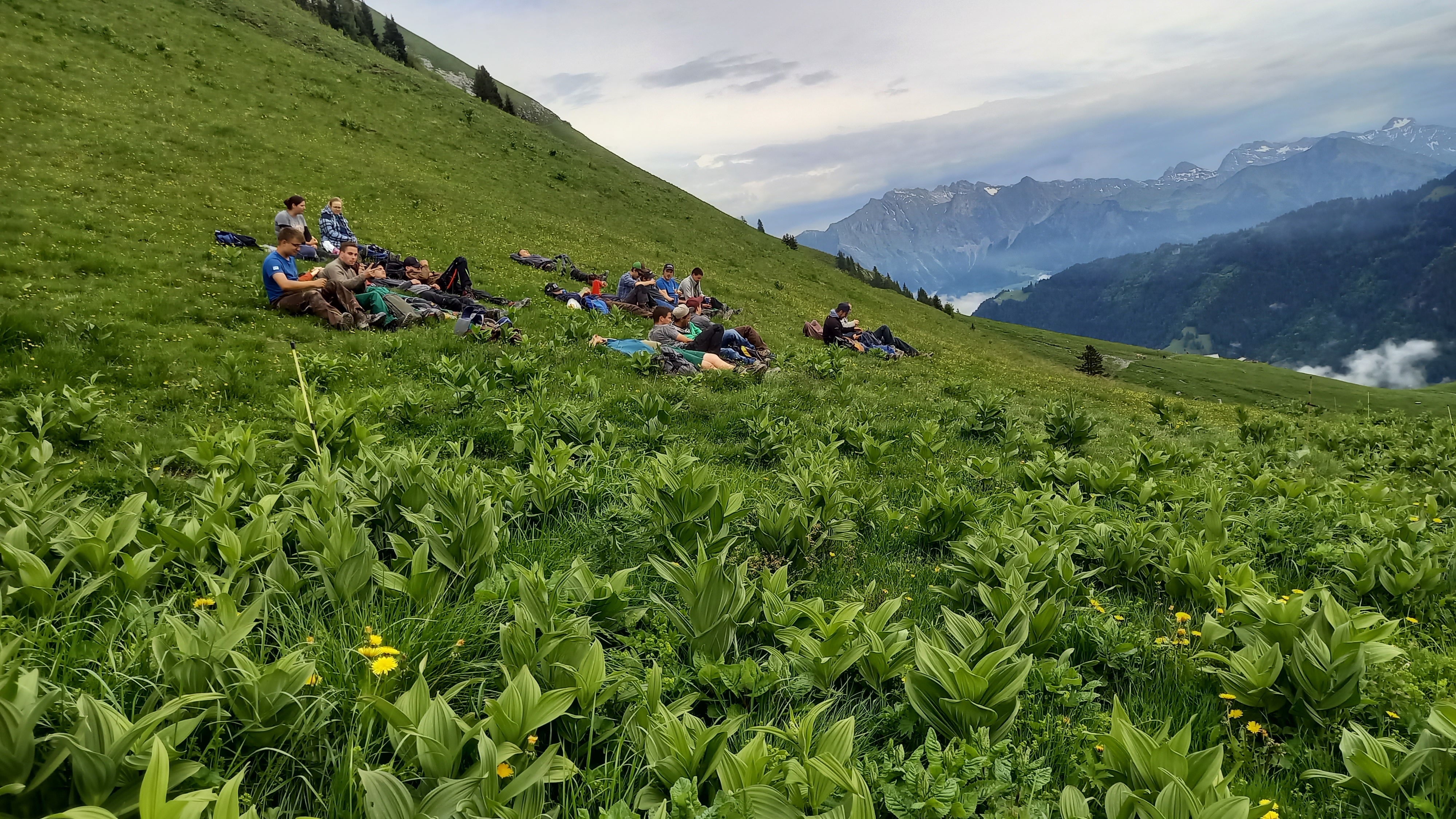 21. März 2024
Seite 24
Landw. Zentrum SG
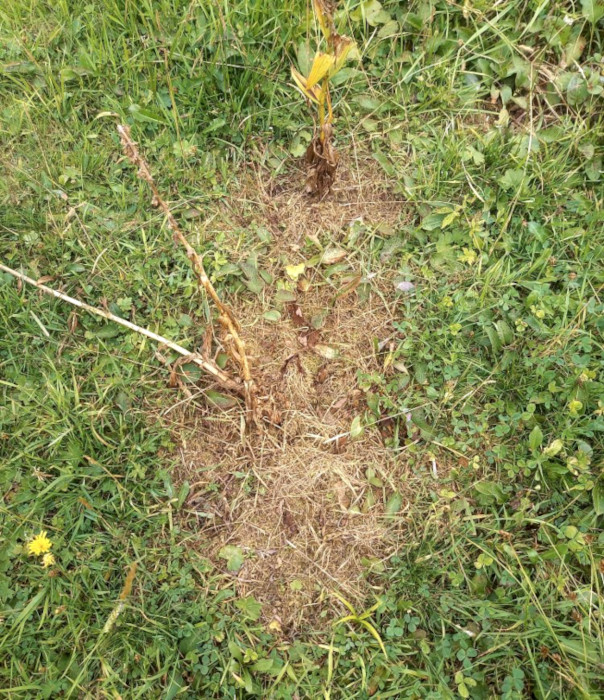 Weisser Germer
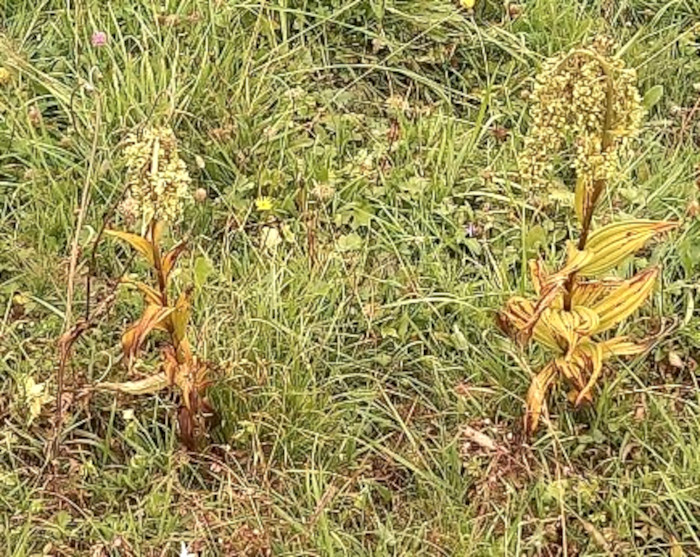 21. März 2024
Seite 25
Landw. Zentrum SG
Alpenkreuzkraut
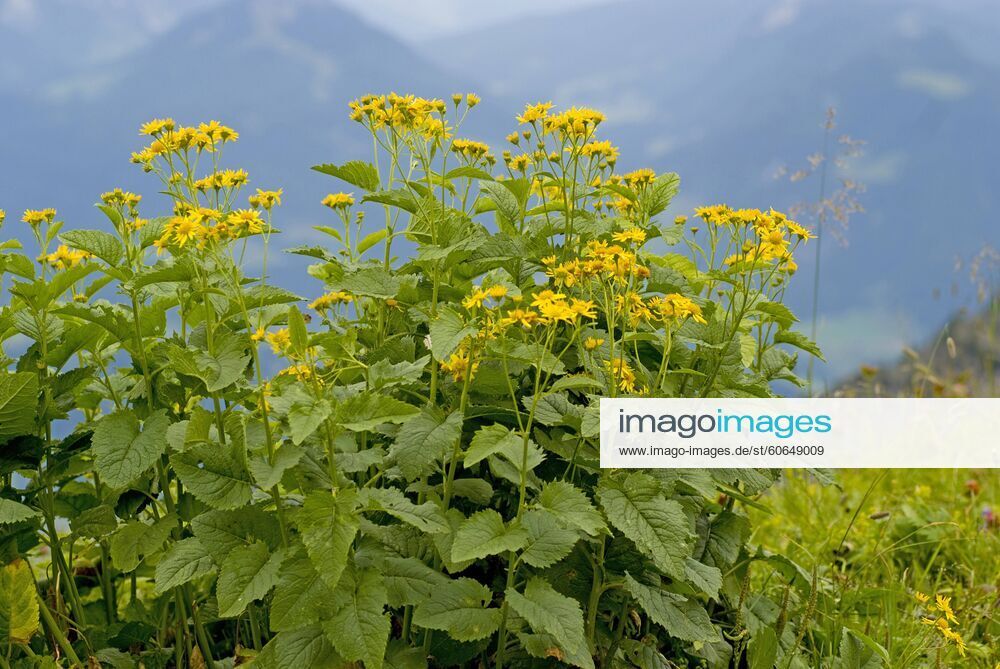 21. März 2024
Seite 26
Landw. Zentrum SG
Disteln
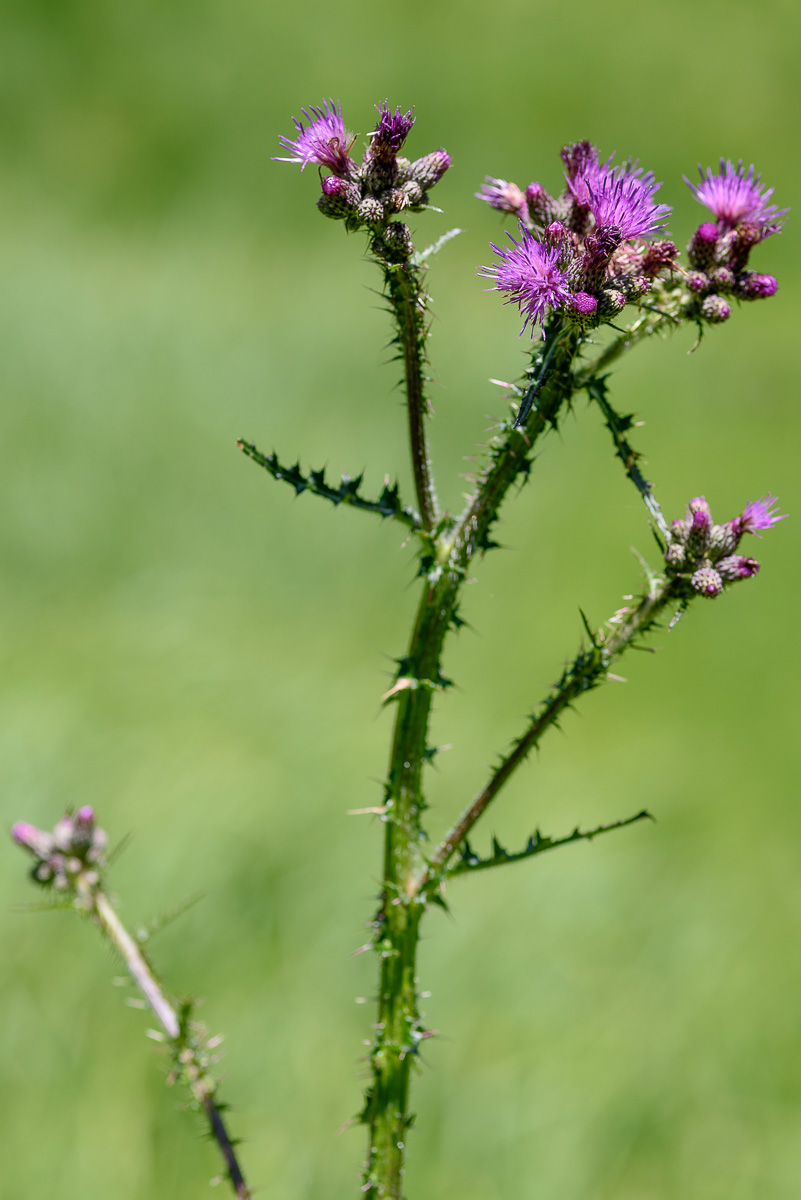 21. März 2024
Seite 27
Landw. Zentrum SG
Borstgras
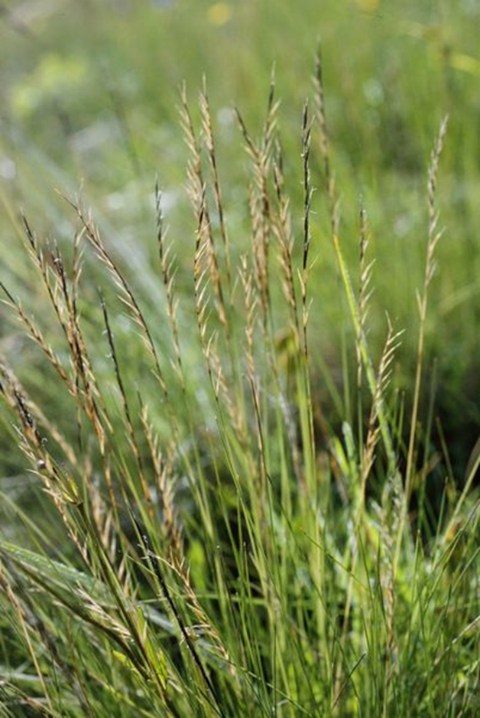 21. März 2024
Seite 28
Landw. Zentrum SG
Erlen
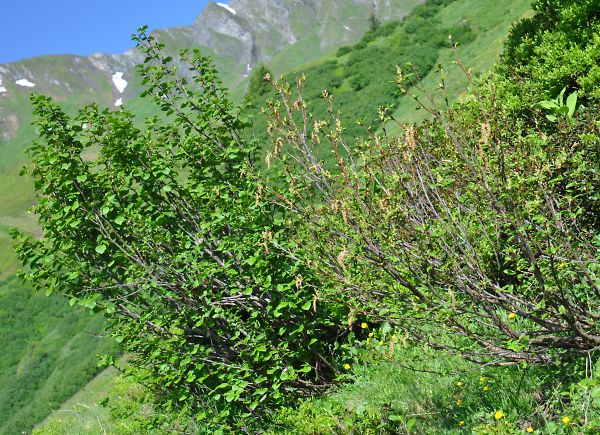 21. März 2024
Seite 29
Landw. Zentrum SG
Fazit Pflanzenbekämpfung
Früh handeln: 
Einzelpflanzen lassen sich einfacher bekämpfen
Ziel: Geschlossene Grasnarbe
Problempflanzen profitieren von Lücken, Nachsaat mit SM 481
Wenig Auswahl an selektiven Herbiziden für Alpenpflanzen
Vielfach Breitbandherbizide, Lücken entstehen
Problempflanzen werden gefördert durch:
Übernutzung / Unternutzung / Späte Beweidung
3x3-Regel
Pflanzen schwächen, dann chemisch bekämpfen (Kombination)
Ursachen hinterfragen
Stets dran bleiben => mehr Ausdauer als Pflanze
21. März 2024
Seite 30
Landw. Zentrum SG
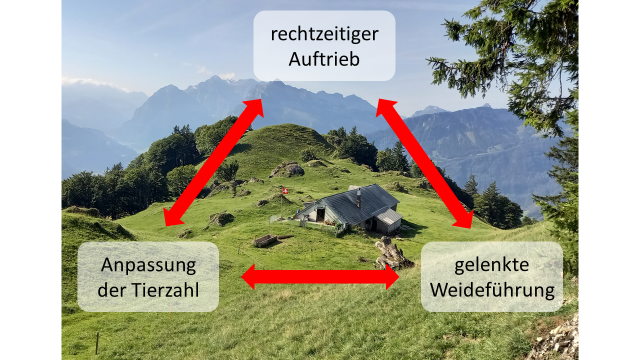 Ende
21. März 2024
Seite 31
Landw. Zentrum SG
21. März 2024
Seite 32
Landw. Zentrum SG